«Использование здоровьесберегающих технологий,как средство формирования навыков здорового образа жизни у детей  старшего дошкольного возраста»
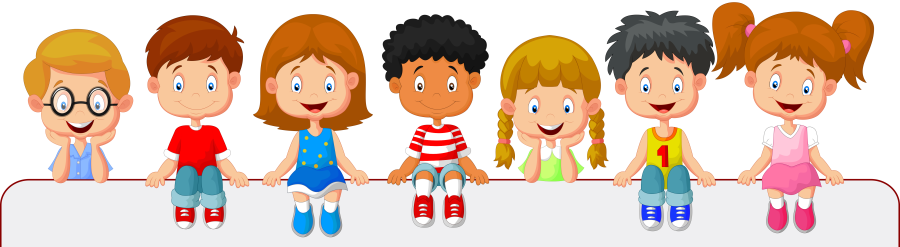 Выполнила:Раскалиева М.В.
«Забота о здоровье — это важнейший труд воспитателя. 
От жизнерадостности, бодрости детей зависит их духовная жизнь, мировоззрение, умственное развитие, прочность знаний, вера в свои силы»
В. А. Сухомлинский
Сроки реализации: 
сентябрь – май 
2021 - 2022 учебный год
Цель: 
Показать роль и значение здоровьесберегающих технологий в формировании навыков здорового образа жизни  у детей дошкольного возраста.
Задачи:
1. Продолжать изучать учебную, справочную, научно-методическую литературу по вопросу здоровьесбережения и созданию условий для формирования навыков здорового образа жизни.
2. Учиться моделировать работу на основе изученных видов, приёмов и методов здоровьесбережения (комплексы дыхательной гимнастики, гимнастики пробуждения, подвижные игры, физкультминутки и т.д.)
3. Объяснить детям  о значении  сохранения и укрепления здоровья на основе комплексного и системного использования доступных для детского сада средств физического воспитания.
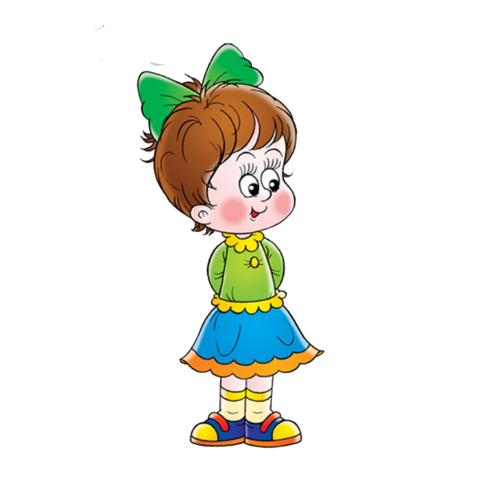 Актуальность:
В соответствии с Законом “Об образовании” здоровье детей относится к приоритетным направлениям государственной политики в сфере образования. Здоровье детей – это будущее страны, поэтому перед педагогами, общественностью, родителями стоит задача воспитания здорового поколения. Вопрос об укреплении и сохранении здоровья на сегодняшний день стоит очень остро. Медики отмечают тенденцию к увеличению числа дошкольников, имеющих различные функциональные отклонения, хронические заболевания. Исходя из этого, одна из годовых задач нашего ДОУ направлена на сохранение и укрепление здоровья детей, формирование у родителей, педагогов, воспитанников навыков здорового образа жизни». Поэтому необходимо научить детей воспринимать свою жизнь и здоровье как величайшую ценность. Важно на этом этапе сформировать у детей базу знаний и практических навыков здорового образа жизни, под которым мы понимаем активную деятельность людей, направленную на сохранение и улучшение здоровья. 
Планируемый результат:

1. Создание и поддержание положительного микроклимата в группе.
3.Осознание детьми в соответствии с возрастом смысла здорового образа жизни, овладение  разнообразными видами двигательной активности и закаливания;
4. Активная помощь родителей в организации оздоровления своих детей;
5. Пополнение предметно-развивающей среды по направлению «Физическая культура» и «Здоровье».
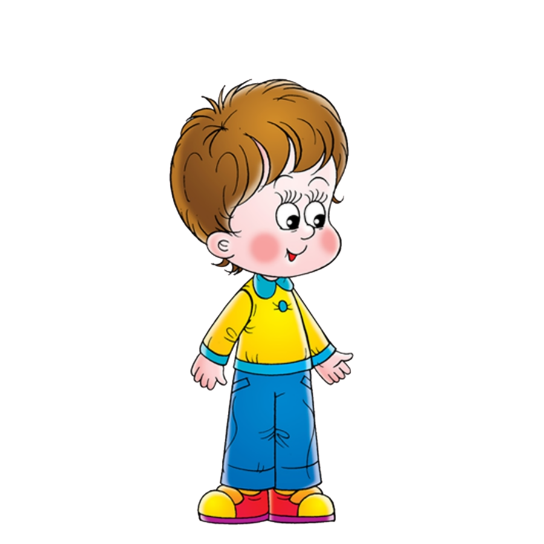 Технологии сохранения и стимулирования здоровья
Гимнастика для глаз                                                                           Дыхательная гимнастика
Гимнастика для глаз
Дыхательная гимнастика
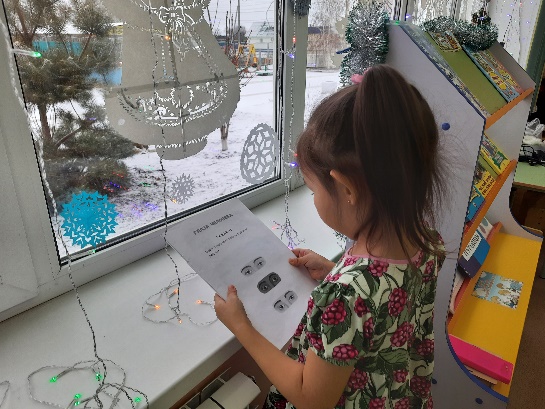 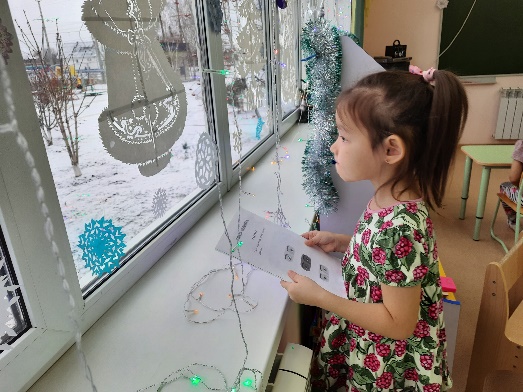 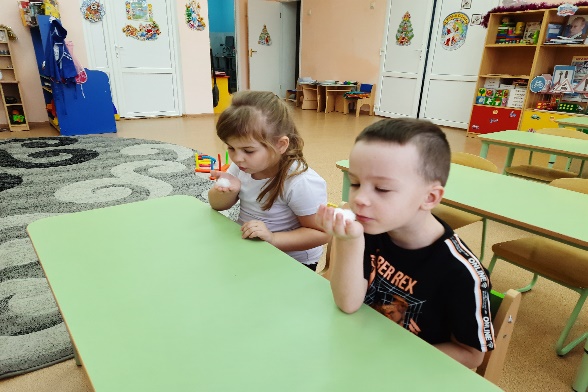 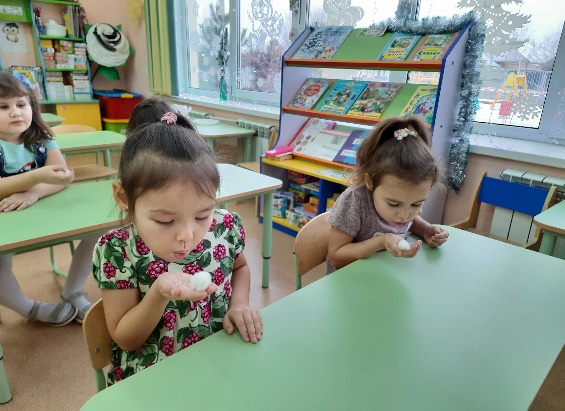 Артикуляционная гимнастика
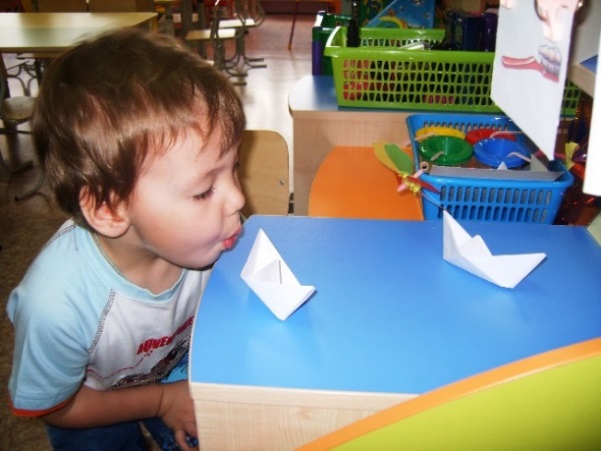 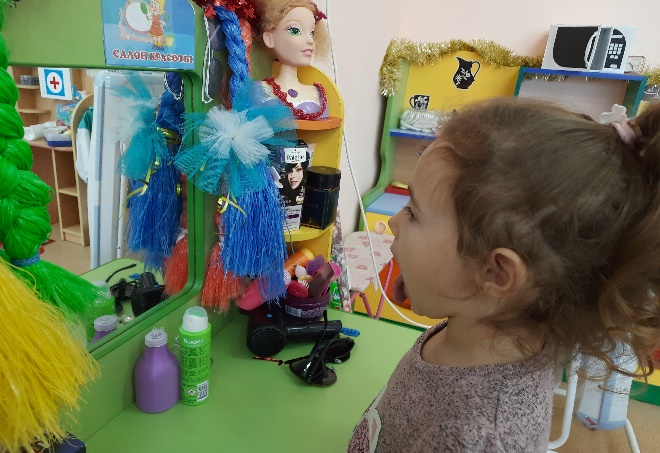 Пальчиковая гимнастика
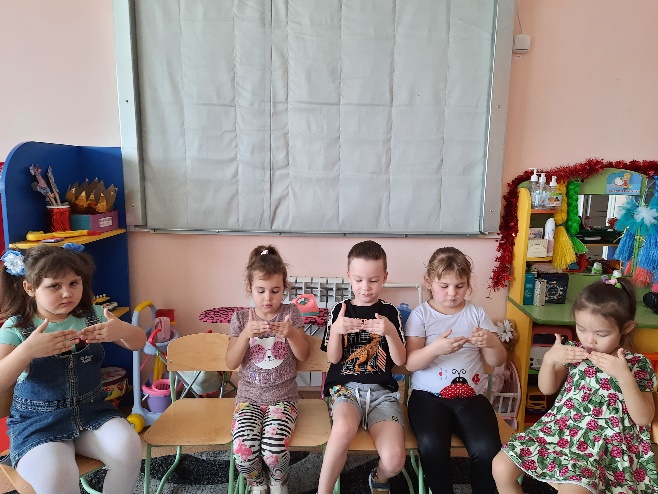 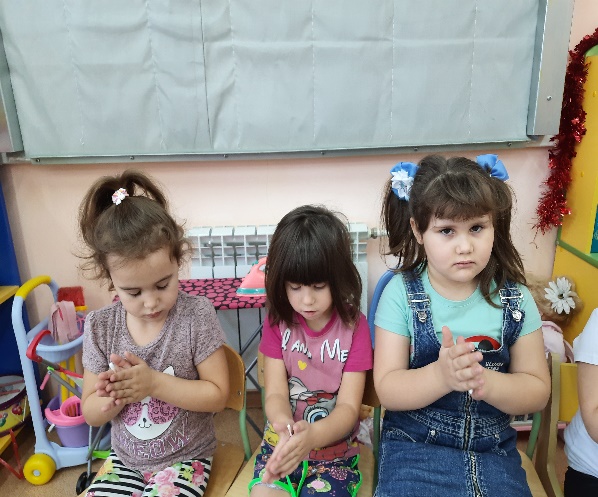 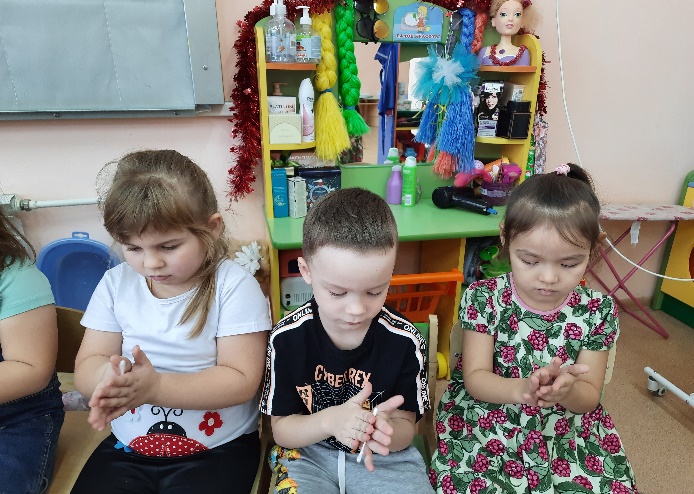 Ортопедическая гимнастика
щая гимнастика
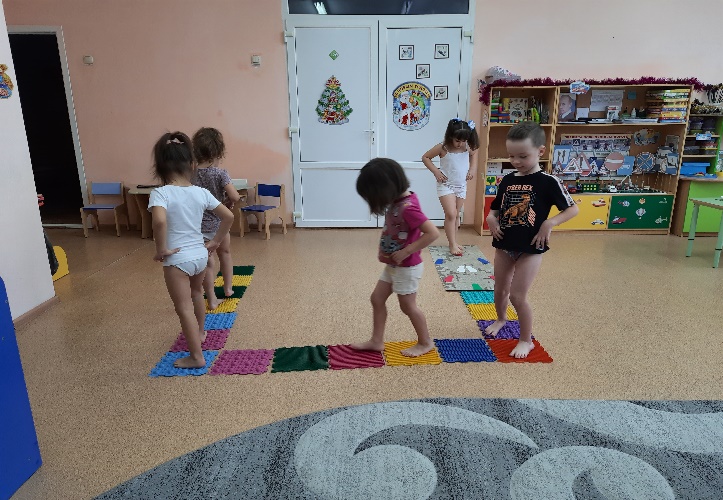 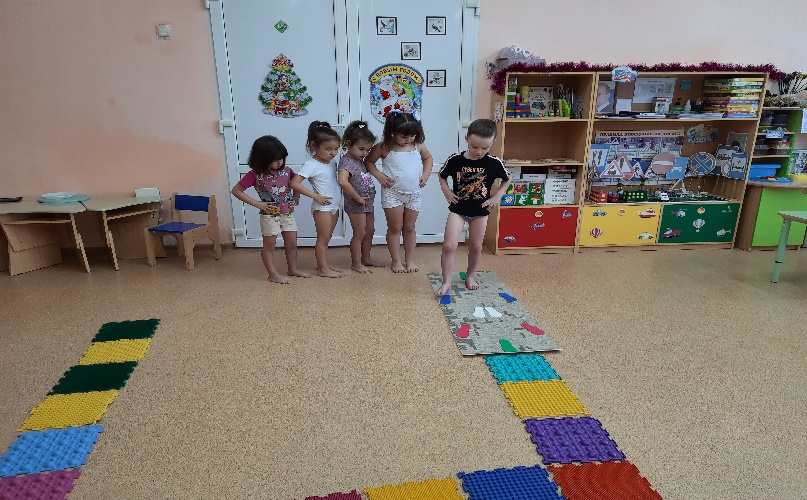 Подвижные и спортивные игры
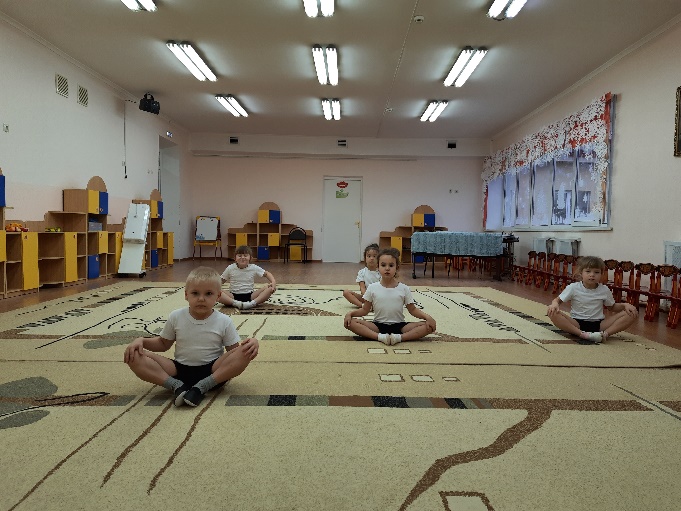 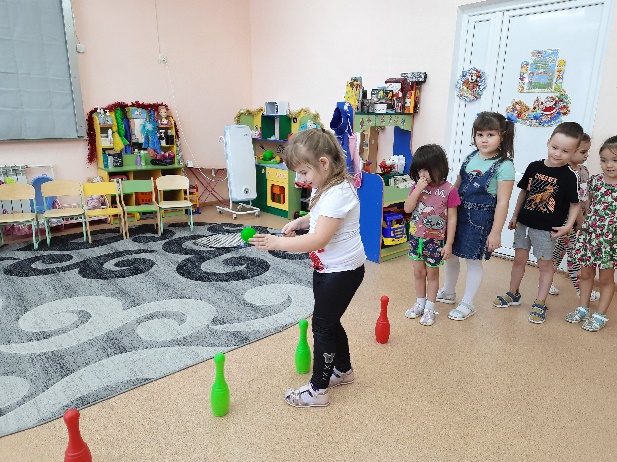 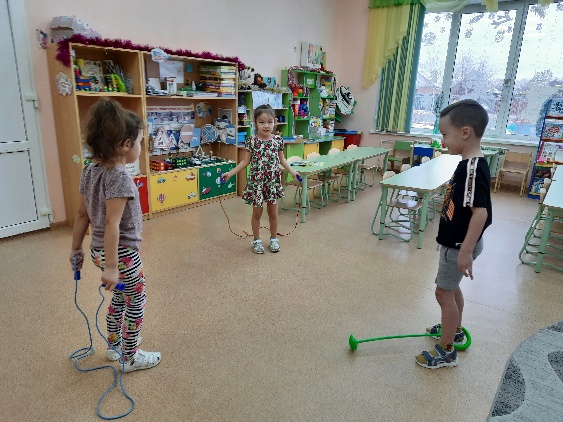 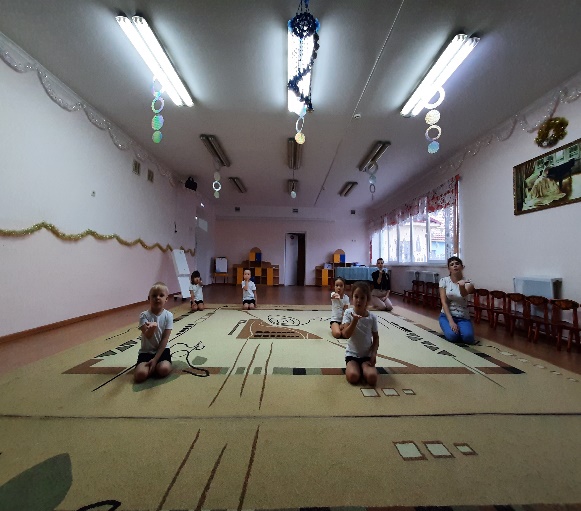 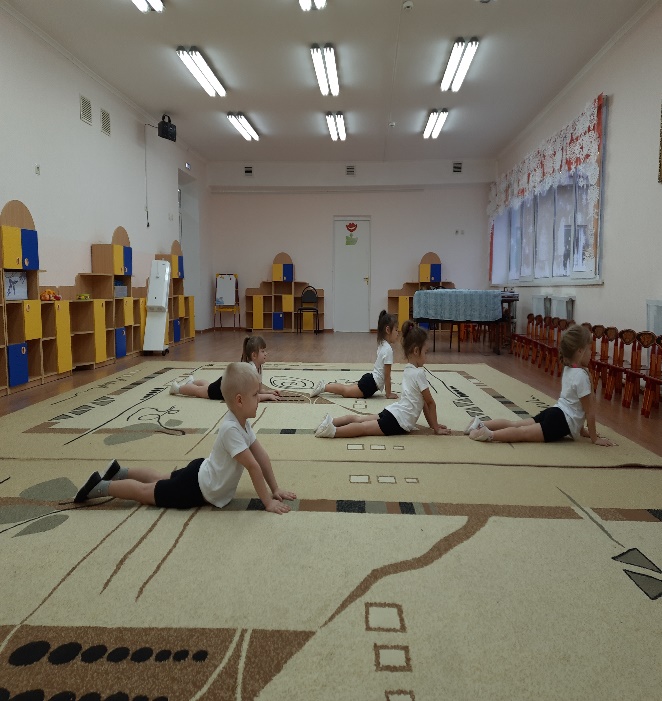 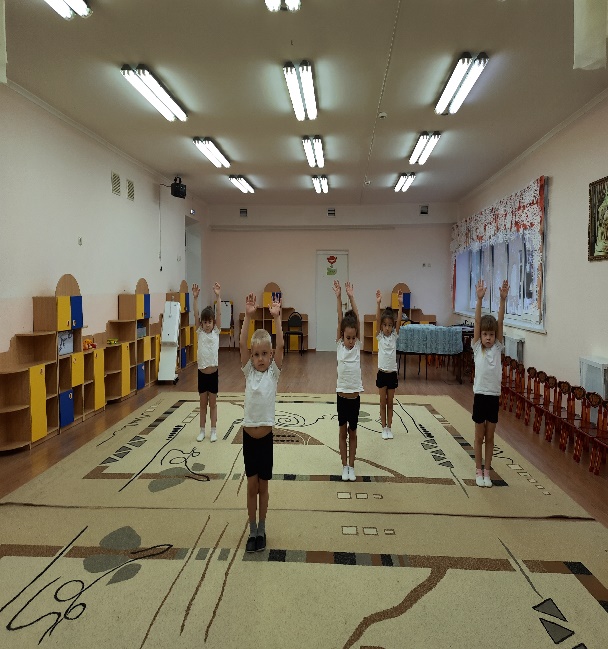 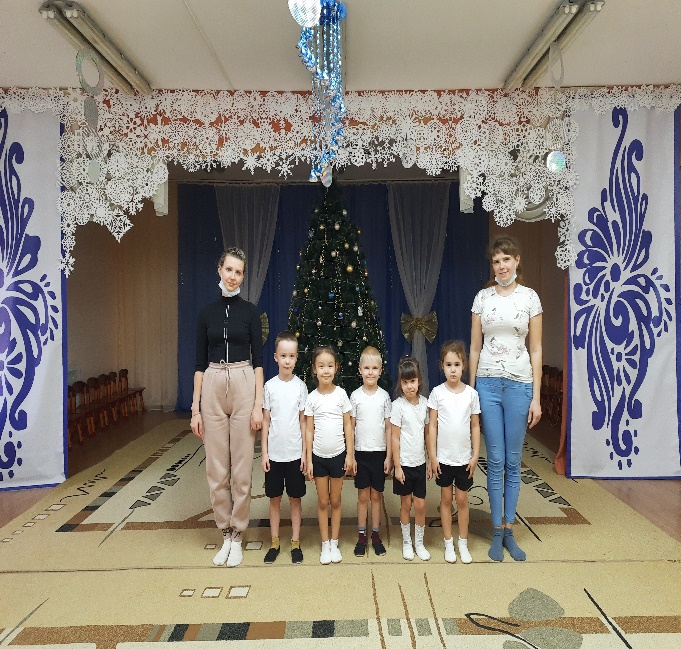 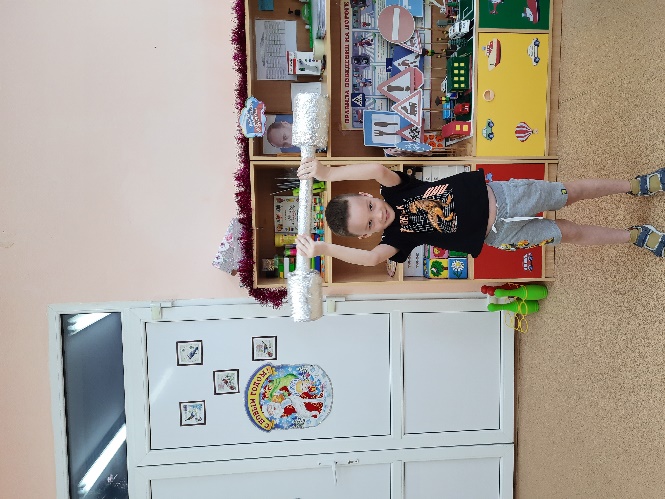 Технологии обучения здоровому образу жизни
Физкультурное занятие                                                                          Самомассаж
Физкультурное занятие
Самомассаж
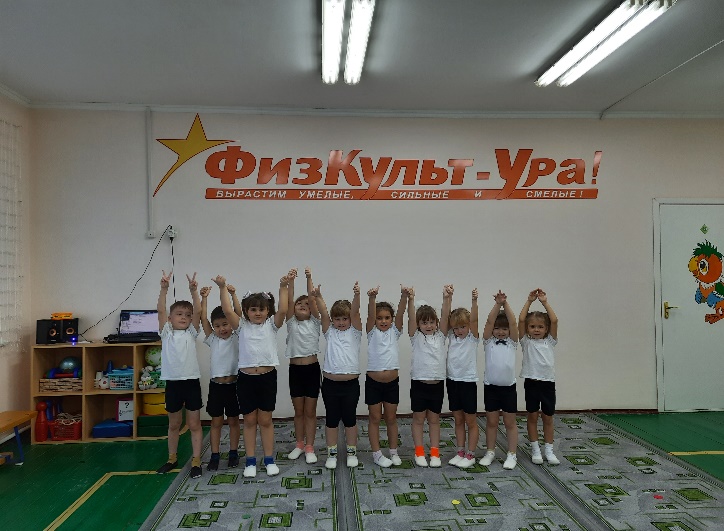 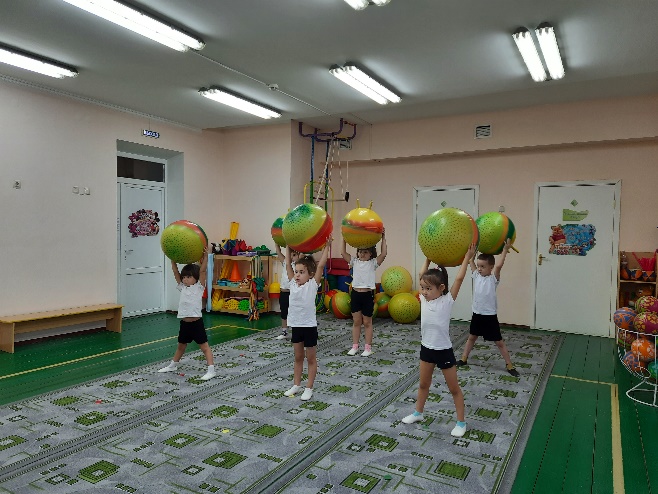 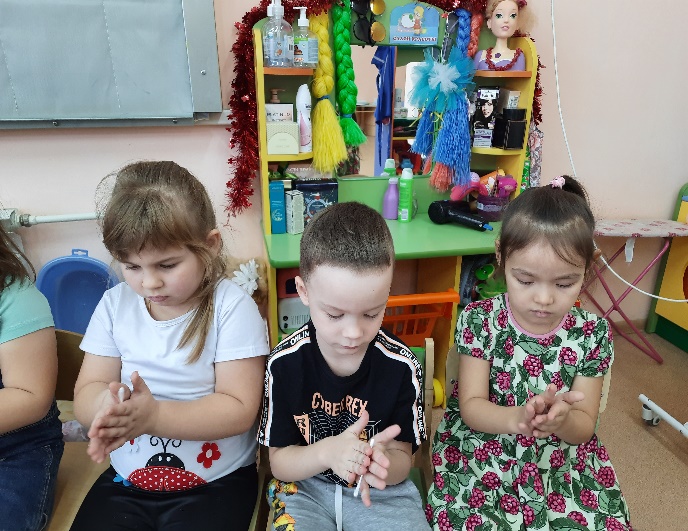 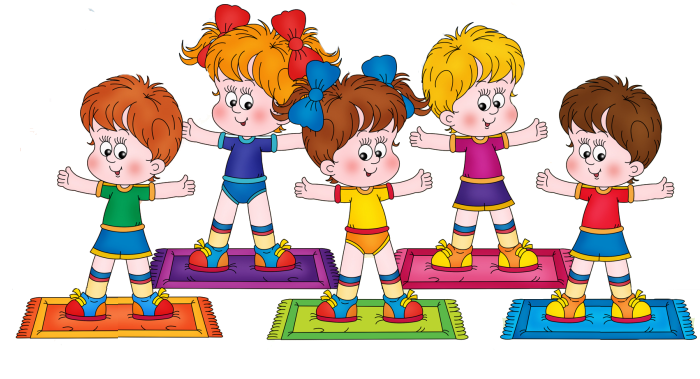 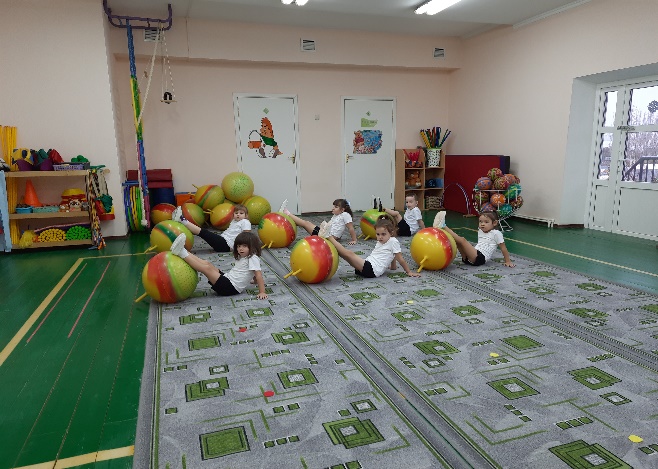 Сюжетно-ролевые и дидактические игры
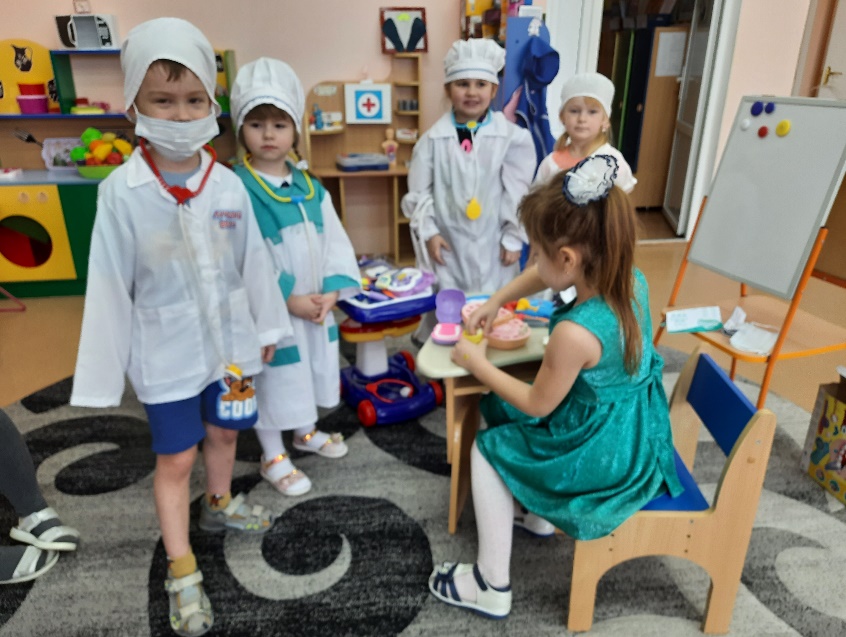 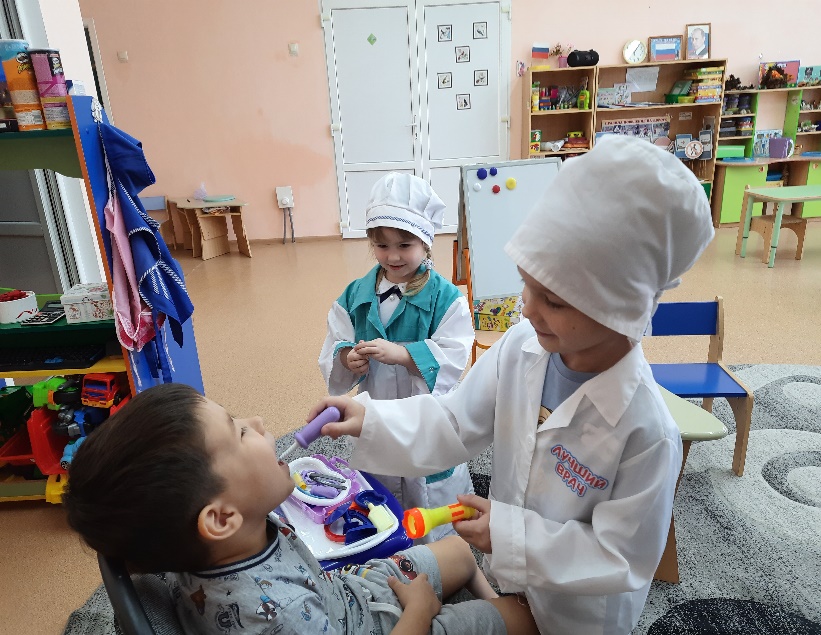 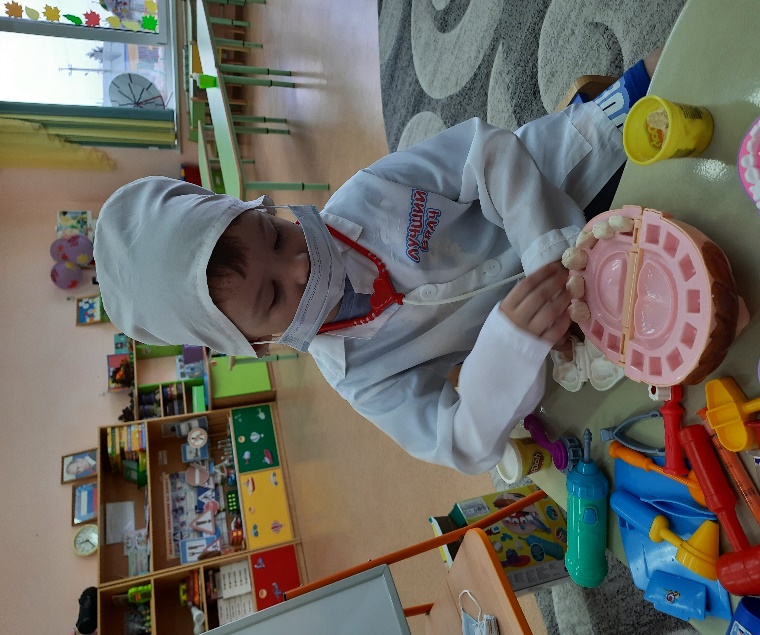 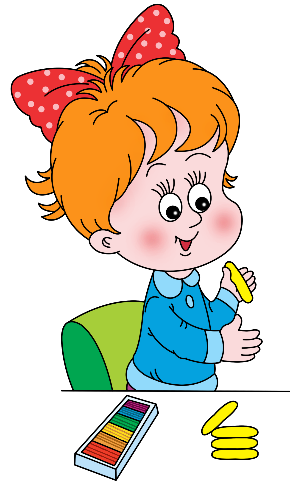 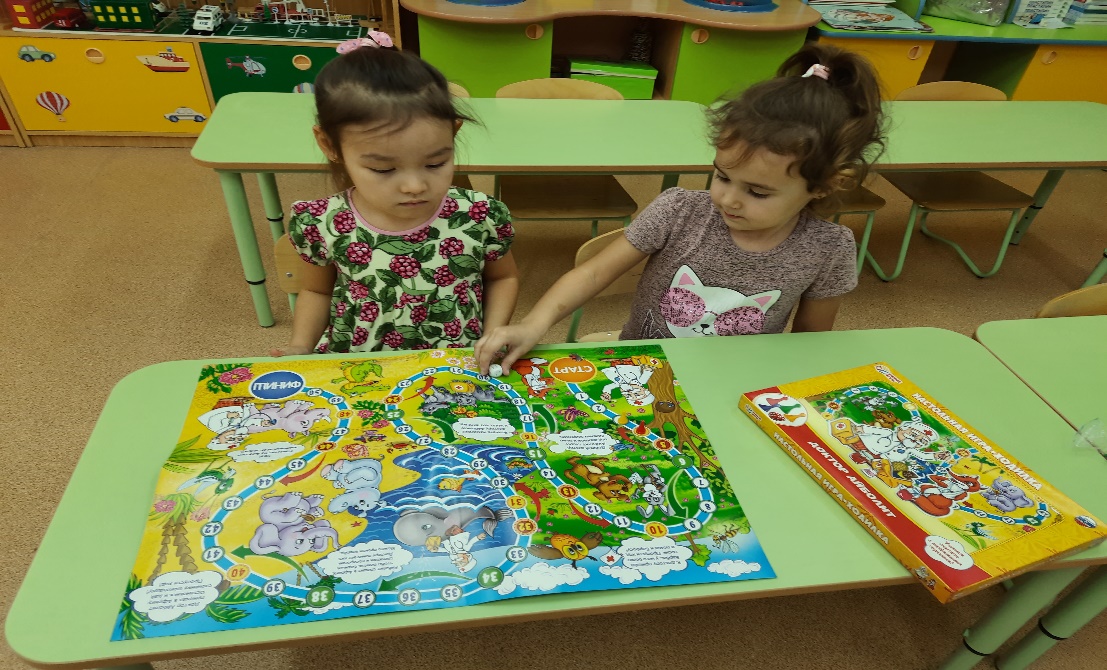 Работа с родителями
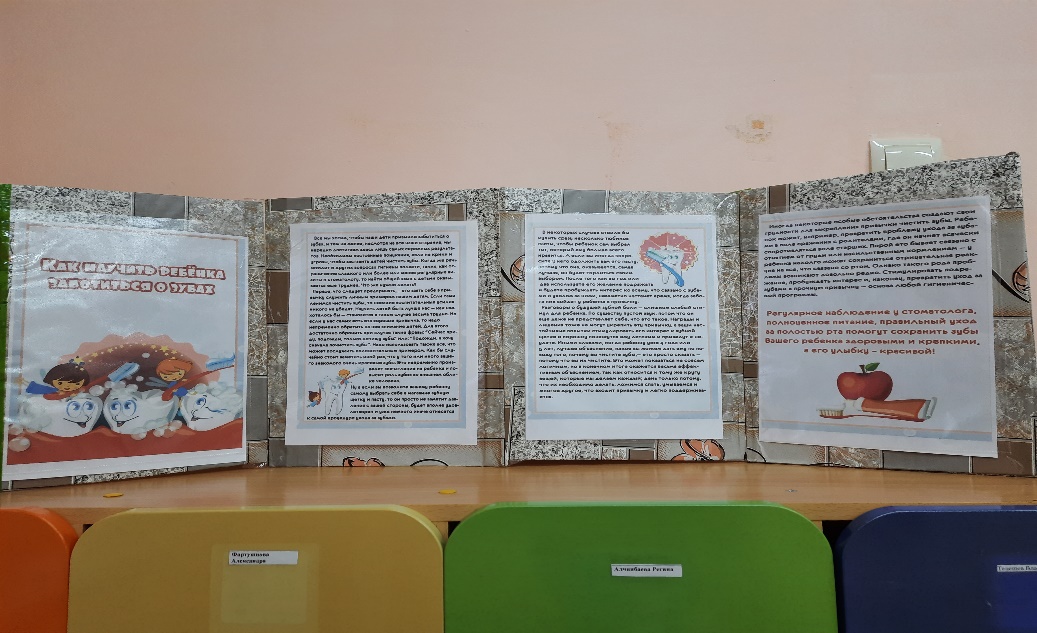 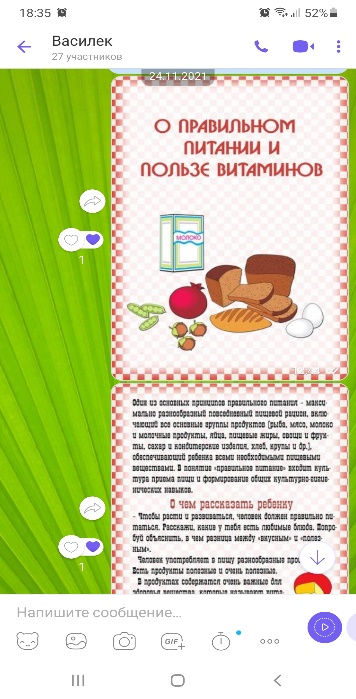 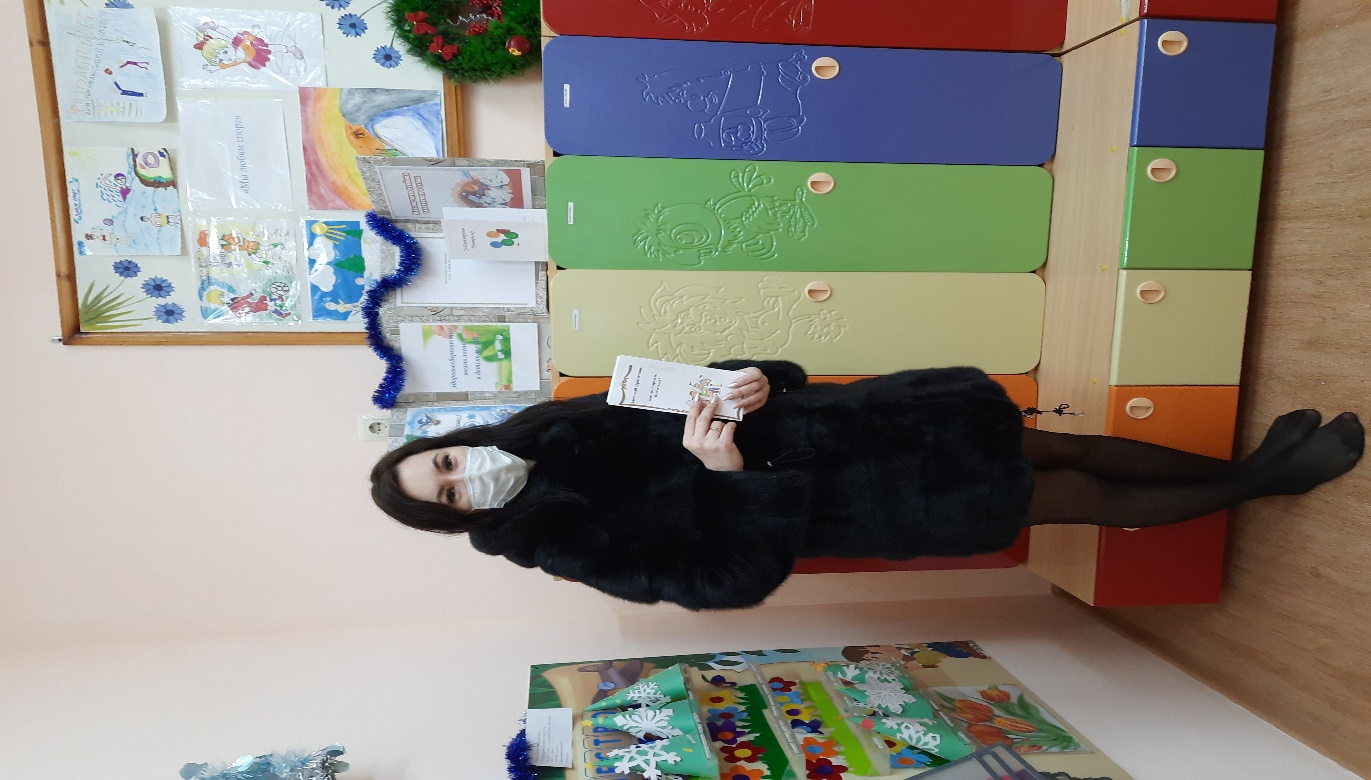 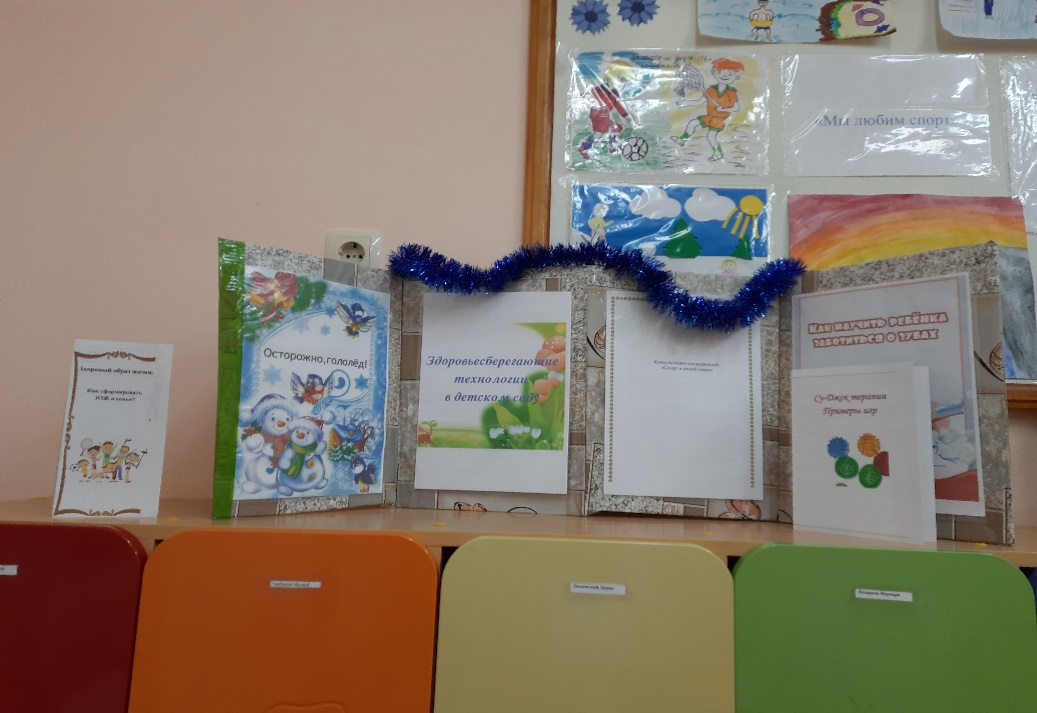 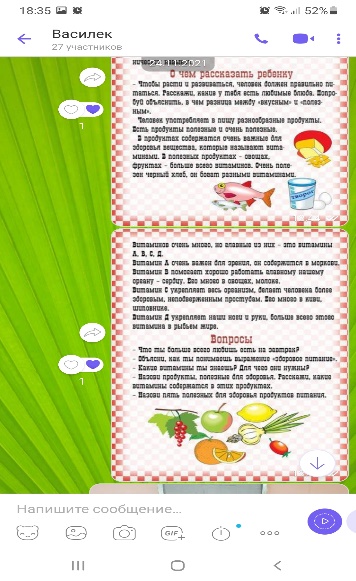 Создание здоровьесберегающей предметно-развивающей среды в группе
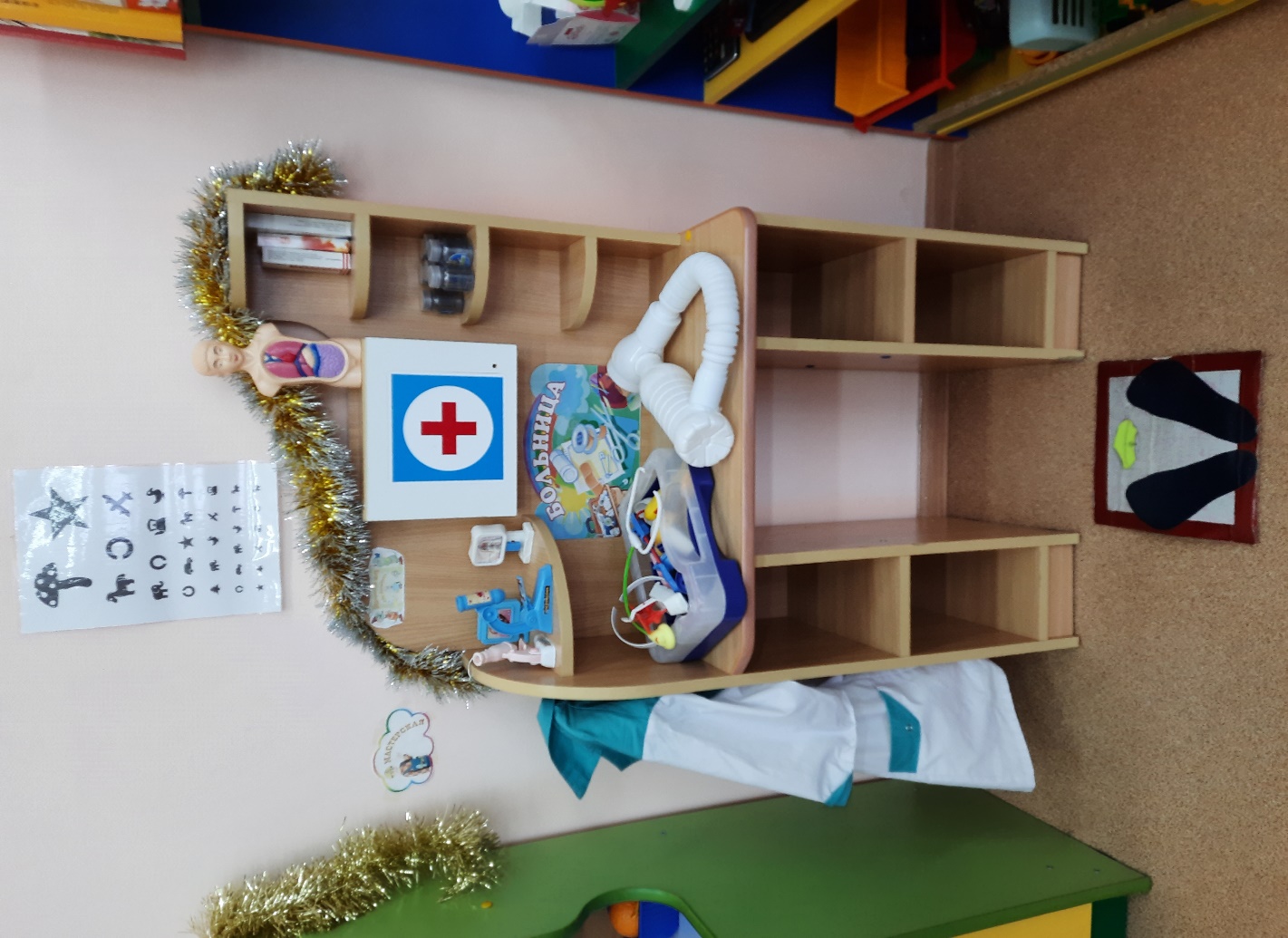 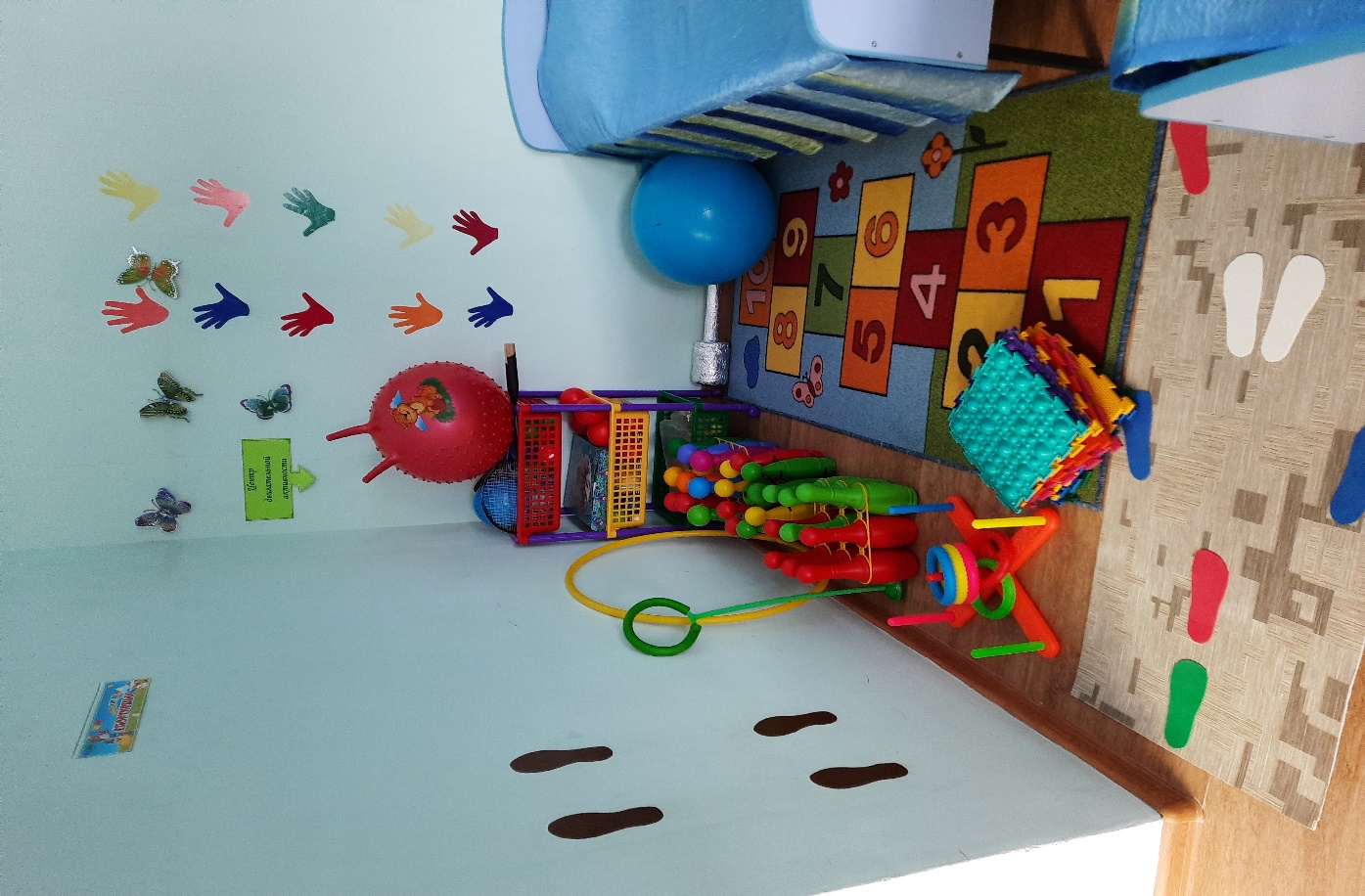 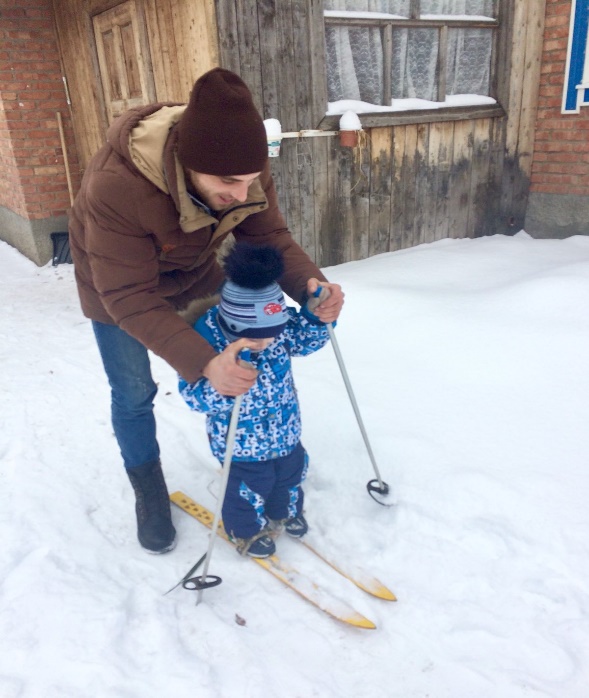 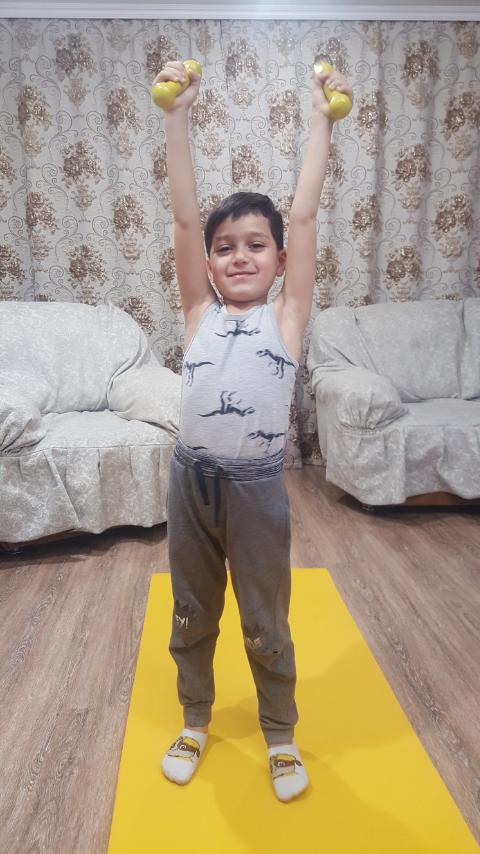 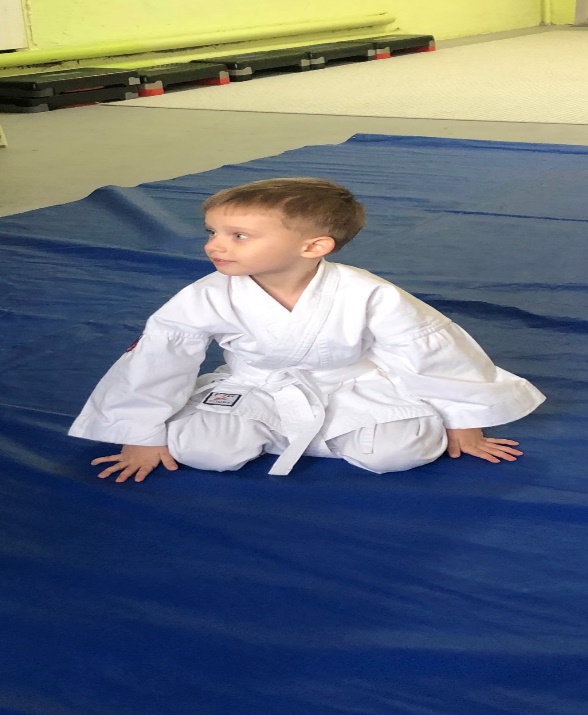 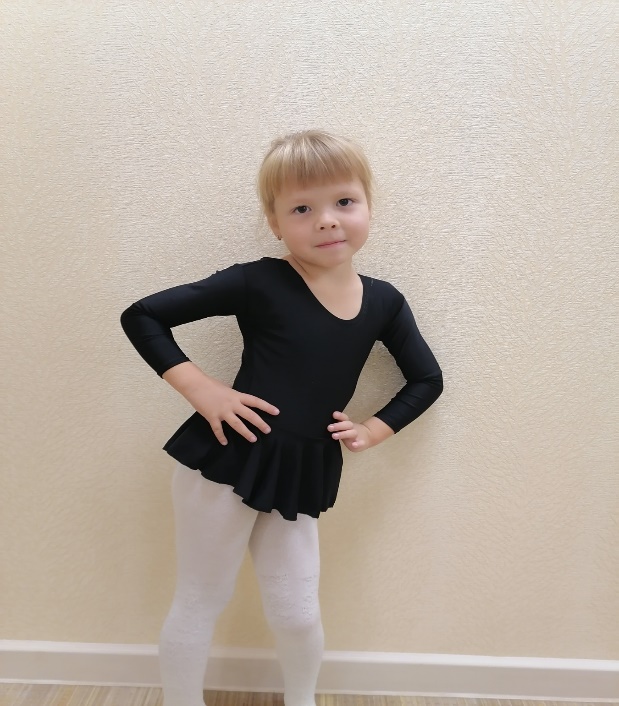 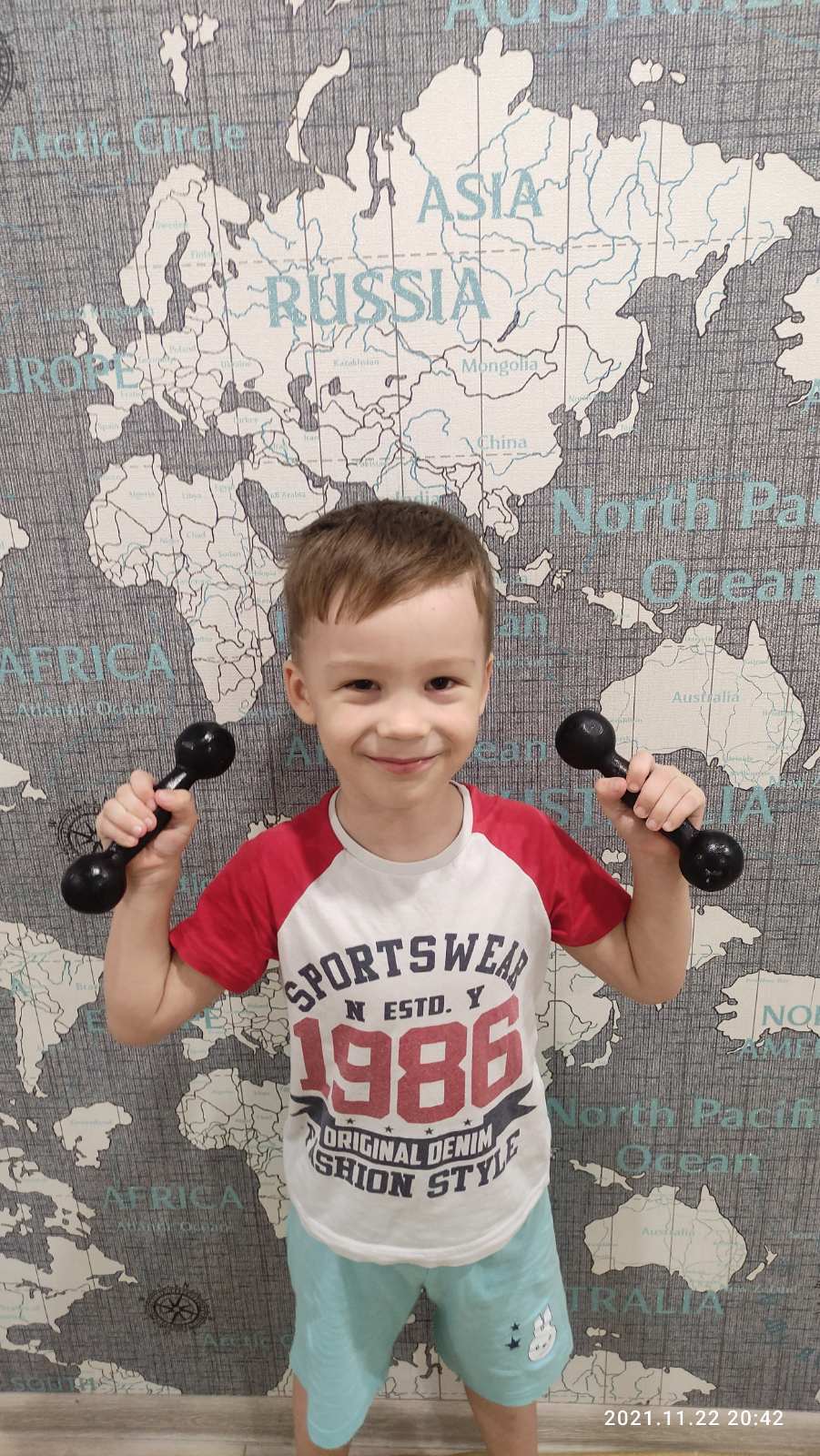 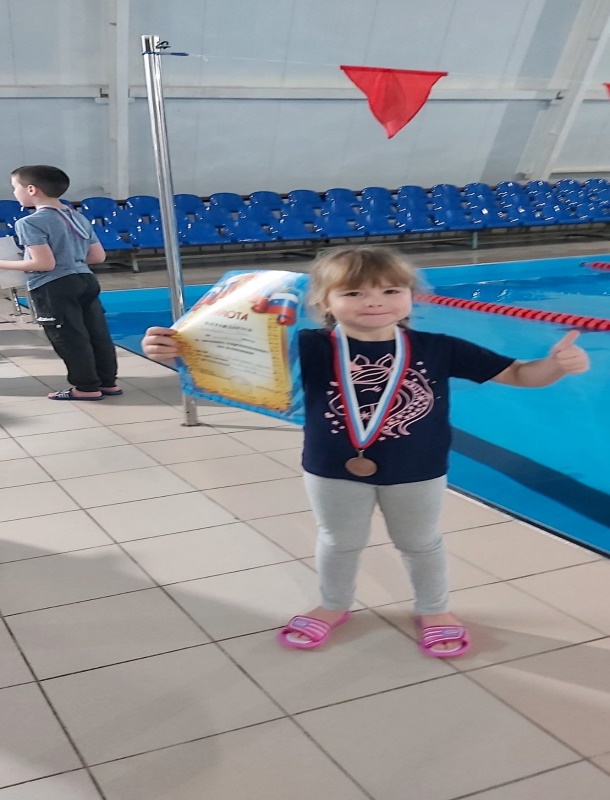 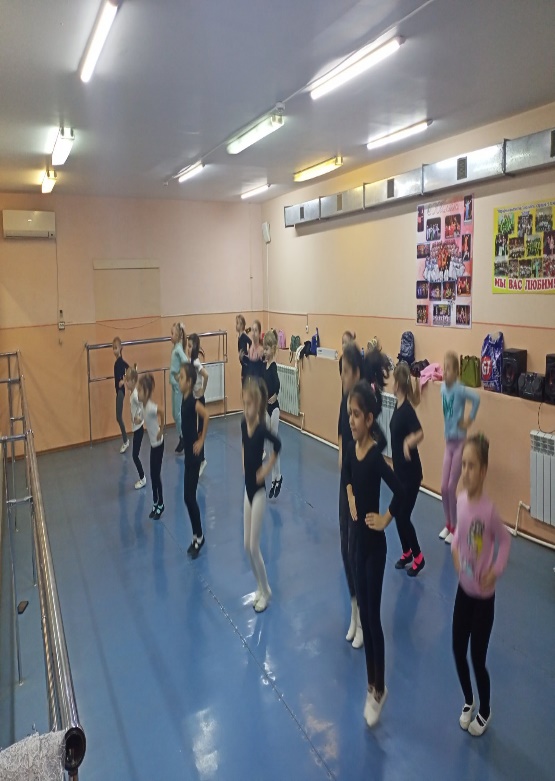 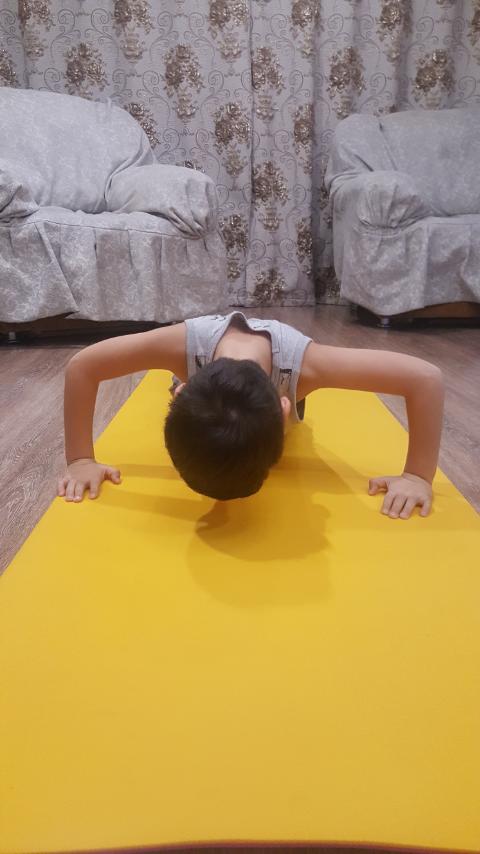 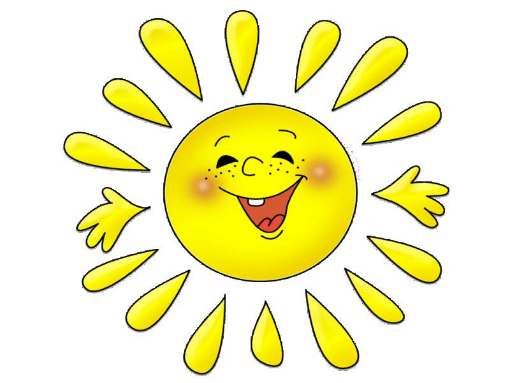 Спасибо за внимание !
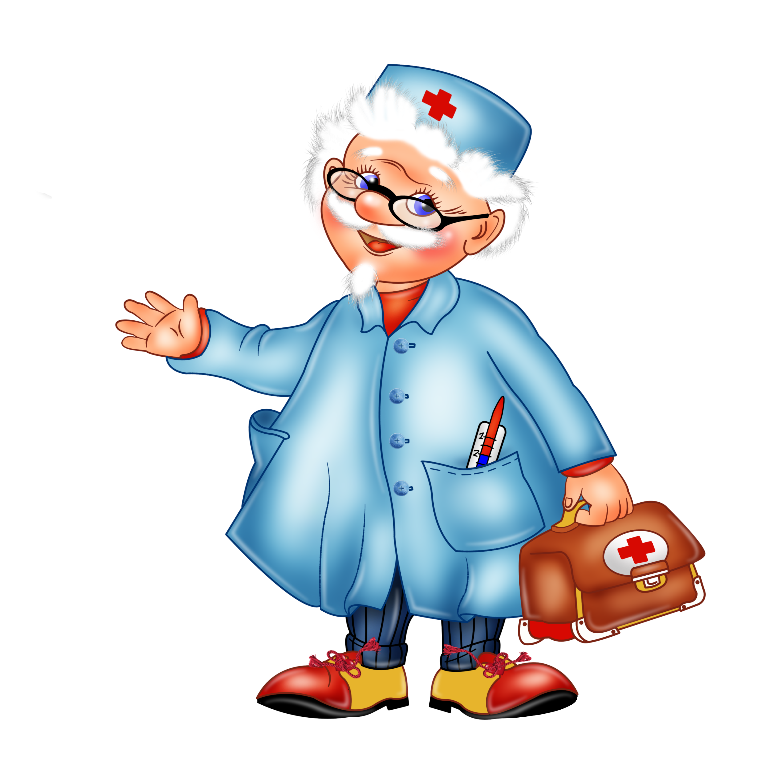 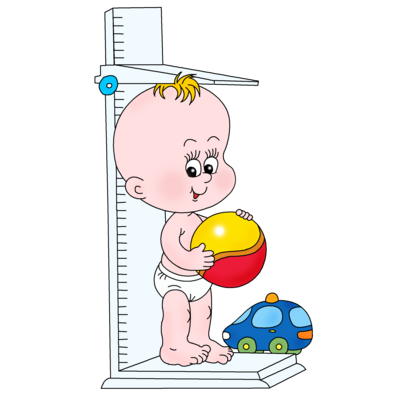